Summary of Mental Health & Wellbeing in Norfolk and Waveney
Who is most likely to be affected?
What is the situation?
Mental illness contributes to 21% of the total disease burden in the UK
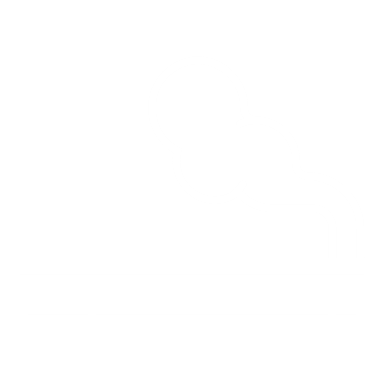 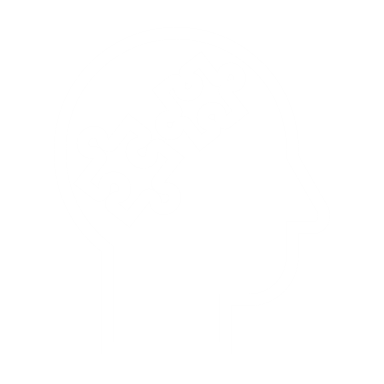 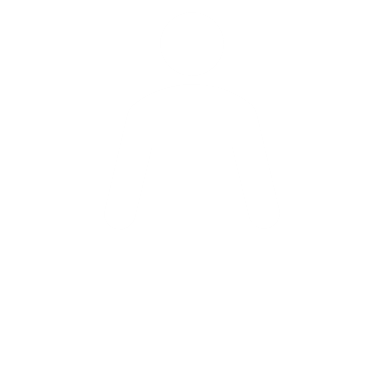 Emotional wellbeing is a cause for concern for 46% of looked after children 3
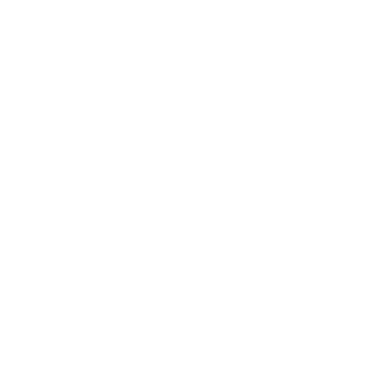 76% of deaths due to suicide were among men
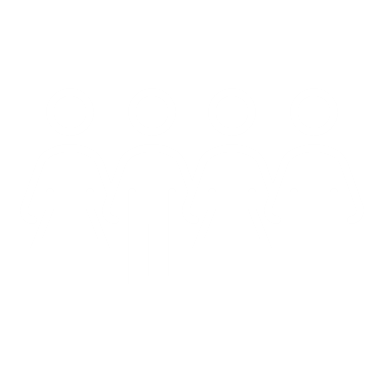 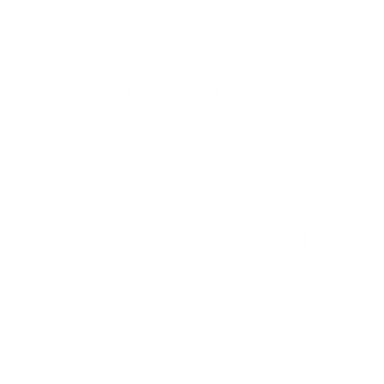 26% of people with SMI* are smokers3 
(compared to 15% of the general population)
6% of children and adolescents have emotional, social and mental health needs
People who are unemployed, which is 5% of the population
64 per 10,000
 of children are in care
1/3 of adults with mental health problems are parents
Prevalence is increasing and is higher than national average
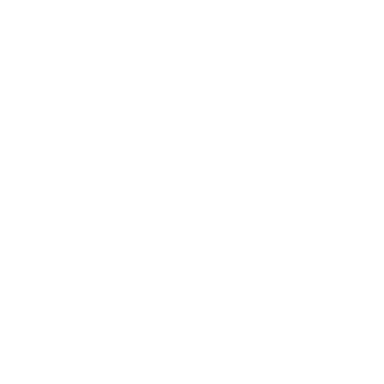 People with long-term conditions, 20% of  people have a limiting long-term illness or disability3
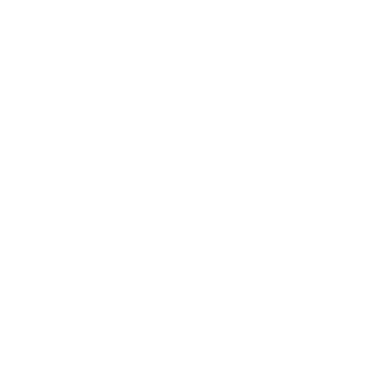 People living in poverty, 15% of the population are fuel deprived3
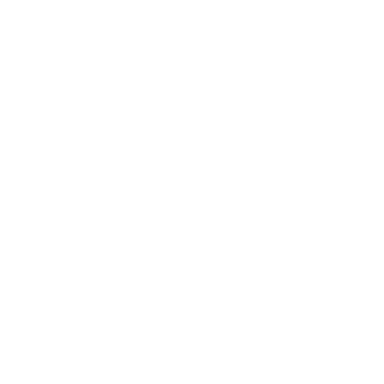 16% of adults have diagnosed mental health conditions2
What are the impacts and risks?
59% in drug and alcohol treatment reported a mental health need (England)
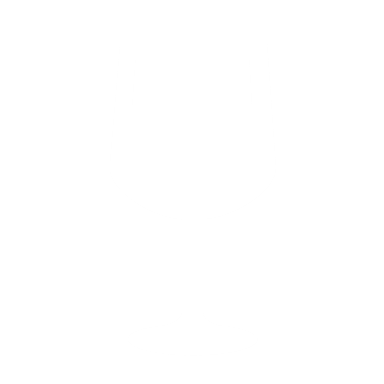 Self-reported mental illness is higher than national average, at 12%, identifying potential unmet needs
Self-harm, excess alcohol and drug use account for more than half of emergency admissions for mental health
Rates per 100,000 population…
395 Hospital 
admissions
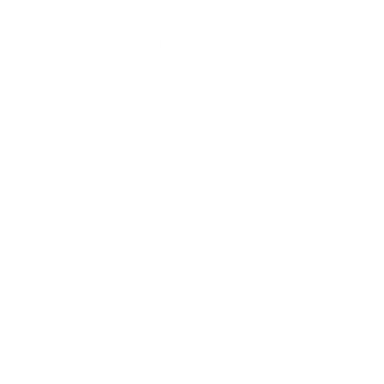 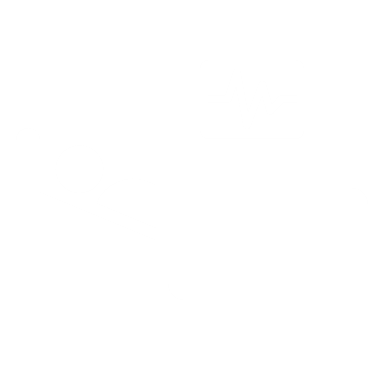 12 suicides
Prevention
due to self-harm (10-24 years)1
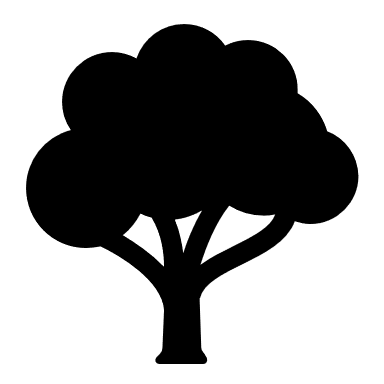 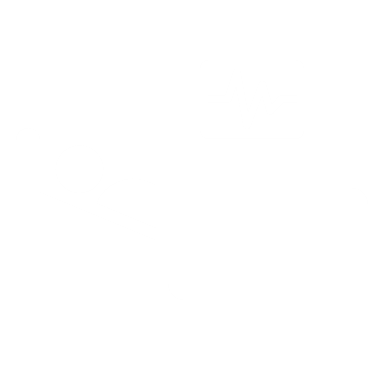 Research suggests 25-50% of adult mental illness may be avoided through prevention and intervention in childhood
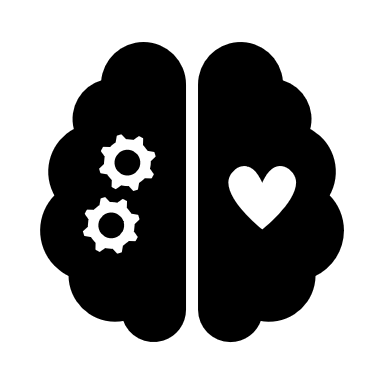 Exposure to green, outdoor spaces and physical activity can improve mental health
32 per 1000 claim 
employment support allowance
for mental & behavioural disorders 3
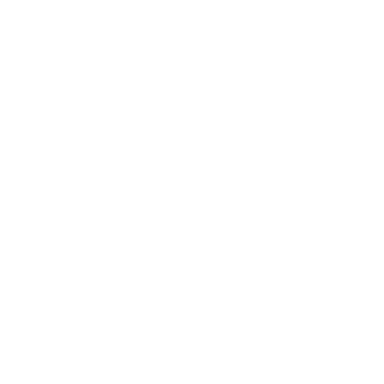 The highest excess 
mental health admissions are in Lowestoft, Gorleston and
Norwich
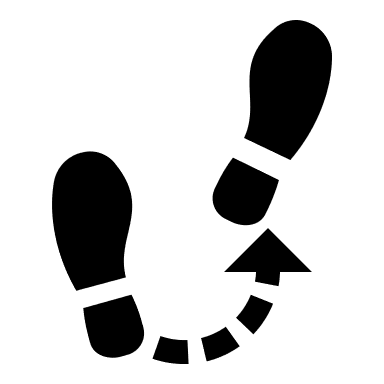 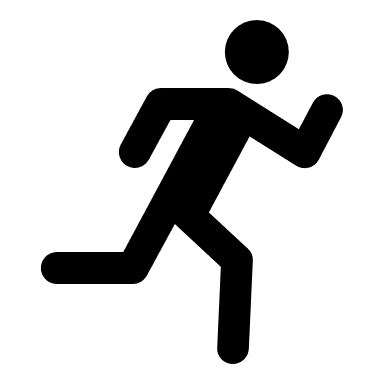 *Serious Mental Illness
1-  Lower than national average
2- Similar to national average
3- Higher than national average
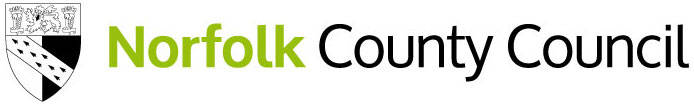 Infographic produced by Insight & Analytics  - April 2022. Data taken from ‘Mental Health Needs Assessment’. Data shown is for Norfolk and Waveney where possible, else is shown for Norfolk, unless stated otherwise e.g. national data.